BASELINE
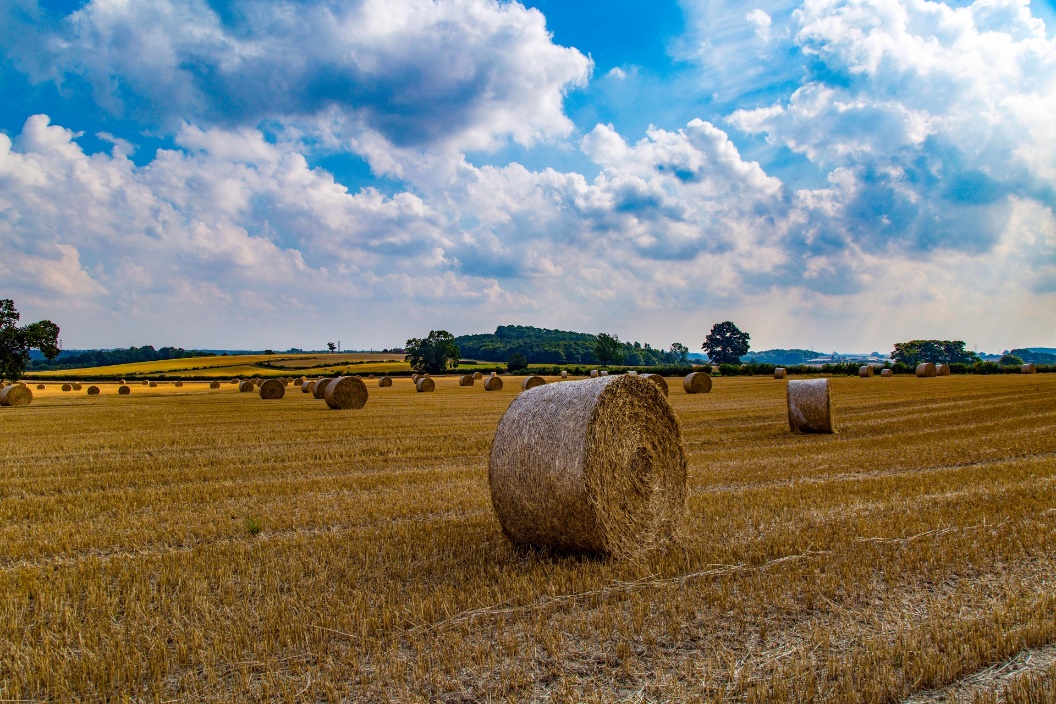 Criteri, norme e requisiti di base per accedere ai finanziamenti della PAC
SECONDA SESSIONE: PRODUZIONI ANIMALI
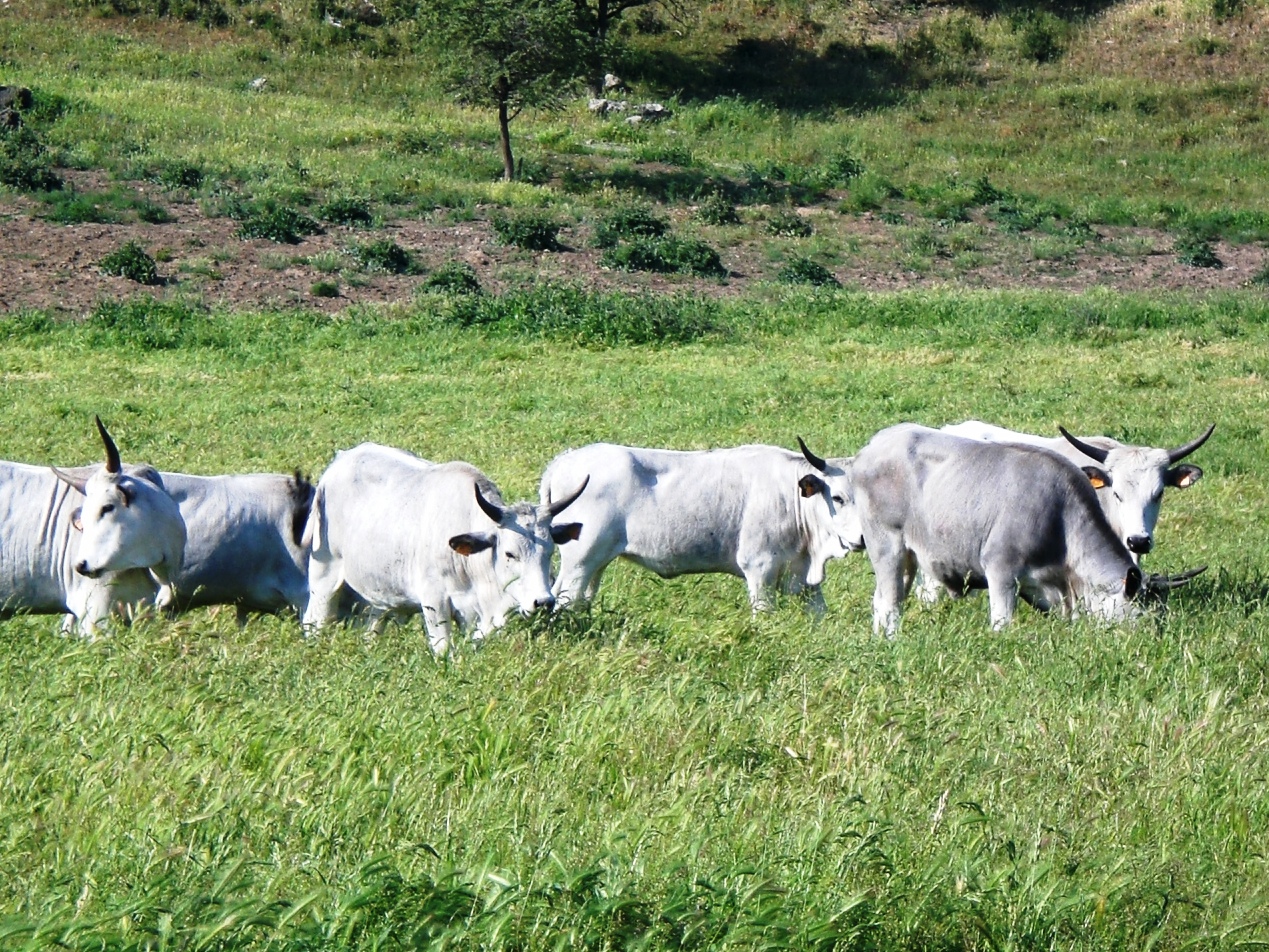 IMMAGINE
A cura di:
 Dr. Luigi Ruocco
Dirigente veterinario per anagrafi zootecniche, condizionalità, 
reti di epidemiosorveglianza e categorizzazione del rischio delle aziende zootecniche
Ufficio 2 della Direzione Generale Sanità animale e Farmaci veterinari 
Ministero della Salute
IDENTIFICAZIONE E REGISTRAZIONE
BOVINI 
(CGO 6)

OVICAPRINI
(CGO 7)

SUINI
(CGO 8)
SALUTE E SICUREZZA ALIMENTARE
LATTE 
CRUDO 
(CGO 4)


UOVA 
(CGO 4)
SOSTANZE VIETATE
SOSTANZE AD AZIONE ORMONALE, TIREOSTATICA 
SOSTANZE BETA-AGONISTE 
(CGO 5)
SANITA’ ANIMALE
ENCEFALOPATIE
SPONGIFORMI
TRASMISSIBILI
TSE
(CGO 9)
BENESSERE IN ALLEVAMENTO
VITELLI (CGO 11) 
SUINI (CGO 12) 
ALTRI ANIMALI
(CGO 13)
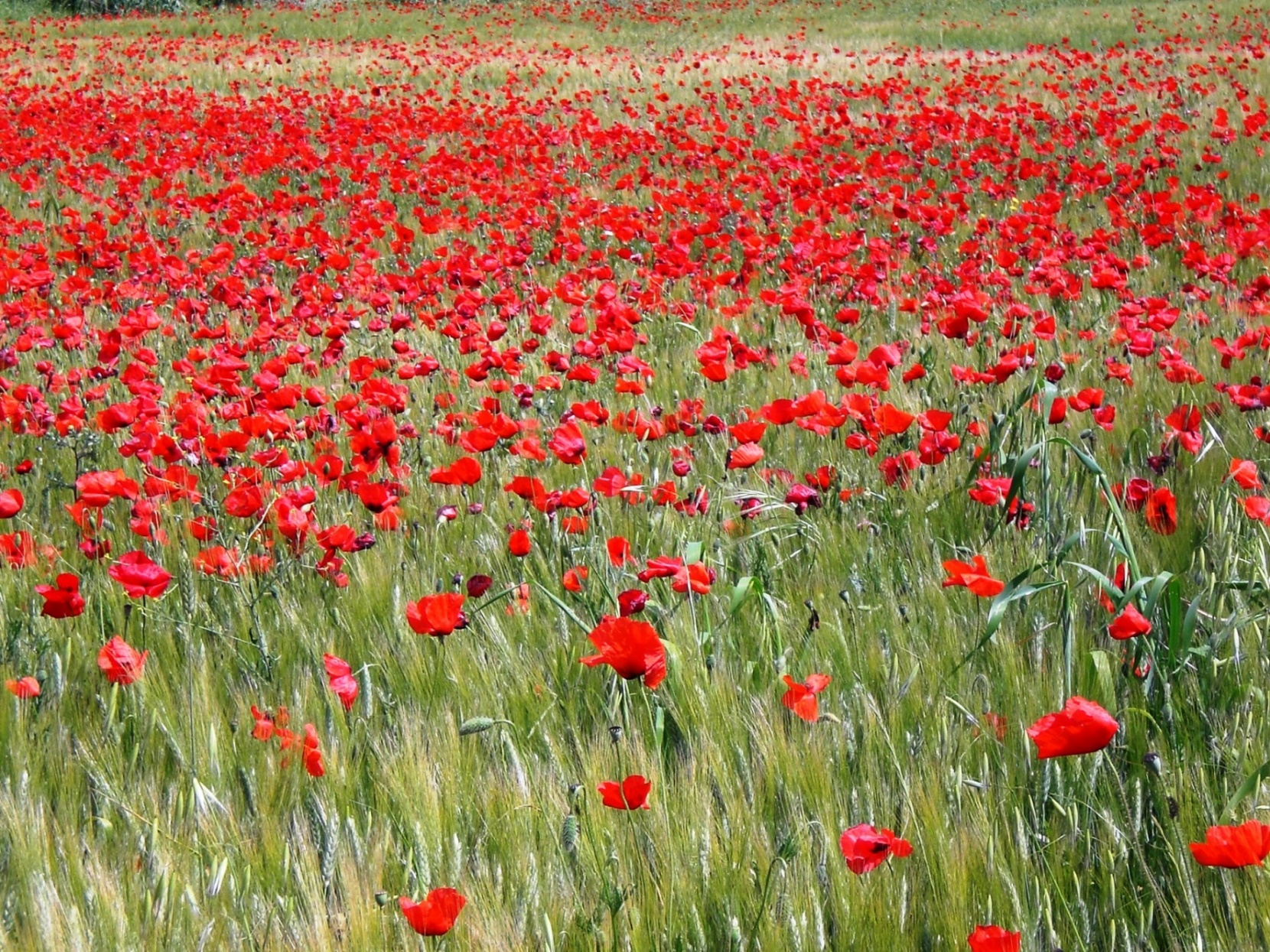 Grazie per l’attenzione!